Lá na Sábháilteachta Idirlín 2025
ULLMHAIGH/COSAIN/THRIVE
Cur i Láthair Iar-bhunscoile
[Speaker Notes: Nótaí don chainteoir – réamhrá gearr agus fáiltiú.  
Mínigh a fhad a bheidh an chaint agus na cineálacha rudaí a bheidh tú a dhéanamh thar an tréimhse sin.  Mar shampla:  
‘Inniu táimid ag teacht le chéile leis na milliúin daoine ar fud an domhain chun ceiliúradh a dhéanamh ar Lá na Sábháilteachta Idirlín, lá chun idirlíon níos sábháilte agus níos fearr a chur chun cinn don uile úsáideoir, go háirithe leanaí. Le linn dúinn teacht le chéile anseo, labhróimid ar ról na teicneolaíochta agus an idirlín inár saol laethúil. Breathnóimid ar an ról a bhíonn ag tionchairí agus algartaim inár saol.’]
Cad é Lá na Sábháilteachta Idirlín?

webwise.ie/
Lá chun feasacht a mhúscailt ar idirlíon níos fearr do GACH AON úsáideoir​ ​
Ceiliúrfar Lá na Sábháilteachta Idirlín Dé Máirt an 11 Feabhra 2025 ​
Rinne os cionn 200,000 duine óg comóradh ar Lá na Sábháilteachta Idirlín in Éirinn in 2024
[Speaker Notes: Tabhair faoi deara: Is tionscnamh ar fud an AE é Lá na Sábháilteachta Idirlín chun idirlíon níos sábháilte a chur chun cinn don uile úsáideoir, go háirithe an t-aos óg. Is é Webwise, Clár na hÉireann um Fheasacht ar Oideachas Sábháilteachta Idirlín, a chuireann Lá na Sábháilteachta Idirlín chun cinn agus a dhéanann é a chomhordú. Is é téama Lá na Sábháilteachta 
Idirlín “Ag Obair le chéile le haghaidh Idirlíon Níos Fearr”.  
 
Is é is aidhm leis an lá ná go dtiocfadh daoine óga, tuismitheoirí, múinteoirí, scoileanna, rialtas agus gnólachtaí le chéile chun áit níos sábháilte agus níos fearr do chách a dhéanamh den idirlíon, agus go háirithe do leanaí agus don aos óg.  
 
Is lá é Lá na Sábháilteachta Idirlín chun úsáid shábháilte agus fhreagrach an idirlín a chur chun cinn, lá chun machnamh a dhéanamh ar na bealaí éagsúla ar fad a n-úsáidimid an t-idirlíon agus na bealaí ar féidir linn áit níos sábháilte agus níos fearr do chách a dhéanamh den idirlíon, agus go háirithe do leanaí agus don aos óg.]
Lá na Sábháilteachta Idirlín 2025 ULLMHAIGH/COSAIN/ TREISIGH
Ar Lá na Sábháilteachta Idirlín, glacaimis am chun: 


 Machnamh a dhéanamh ar an ról agus an tionchar a bhíonn ag tionchairí na meán sóisialta.  

 Tuiscint a fháil ar an gcaoi a chuireann algartaim cruth ar ár n-eispéireas ar líne.  

 Straitéisí a fhorbairt chun d’eispéireas ar líne a bhainistiú agus do bhealach a dhéanamh trí na deiseanna agus na dúshláin a bhaineann leis na tionchair chumhachtacha seo.
[Speaker Notes: Tabhair faoi deara: Téigh trí na torthaí foghlama don chaint seo: 
Ar Lá na Sábháilteachta Idirlín, glacaimis am chun: 
 
Machnamh a dhéanamh ar an ról agus an tionchar a bhíonn ag tionchairí na meán sóisialta. 
Tuiscint a fháil ar an gcaoi a chuireann algartaim cruth ar ár n-eispéireas ar líne. 
Straitéisí a fhorbairt chun d’eispéireas ar líne a bhainistiú agus do bhealach a dhéanamh trí na deiseanna agus na dúshláin a bhaineann leis na tionchair chumhachtacha seo.]
Cé a imríonn tionchar orm?
Imríonn go leor daoine ar líne tionchar orainn, lena n-áirítear tionchairí, imreoirí spóirt, daoine cáiliúla, agus cairde. Is féidir leis na tionchair seo cruth a chur ar ár dtuairimí, ár n-iompair, agus ár bhféinmheas.

  
Déanaimis Plé: 

 Cé hiad na tionchairí a leanann tú nó a bhfuil eolas agat orthu?  

 Cén fáth gur maith leat iad a leanúint? 

 An imríonn aon duine díobh seo tionchar ort ar aon bhealach? E.g., an bhfuil tionchar acu ar an mbealach a ghníomhaíonn tú, a mhothaíonn tú nó a smaoiníonn tú?  

C ad iad na tionchair dhearfacha a bhaineann leis seo?
[Speaker Notes: Tabhair faoi deara: Inniu, labhróimid faoi conas a bheith sábháilte ar líne, táimid chun machnamh a dhéanamh ar an ról a bhíonn ag tionchairí agus ag algartaim meán sóisialta inár saol.  

Ag baint úsáid as smaoinigh-péireáil-roinn, iarr ar scoláirí plé a dhéanamh ar an méid seo a leanas:  
 Cé hiad na tionchairí a leanann tú nó a bhfuil eolas agat orthu?   
 Cén fáth gur maith leat iad a leanúint?  
 An imríonn aon duine díobh seo tionchar ort ar aon bhealach? E.g., an bhfuil tionchar acu ar an mbealach a ghníomhaíonn tú, a mhothaíonn tú nó a smaoiníonn tú?   
 Cad iad na tionchair dhearfacha a bhaineann leis seo?]
Faoi Thionchar?
Tá muinín agam as tuairimí tionchairí maidir le táirge níos mó ná fógraí ó chuideachtaí.  

 Leanaim tionchairí mar gheall go bhfuil sé éasca agam dáimh a bheith agam leo.   

 Nuair a fheicim tionchairí le saol foirfe, cuireann sé brú orm bheith cosúil leo.
[Speaker Notes: Tabhair faoi deara: Úsáid na ráitis a leanas chun machnamh a dhéanamh ar na bealaí éagsúla is féidir le hábhar ar líne tionchar a imirt ar smaointe, mothúcháin agus iompar daoine go dearfach agus go diúltach.  
  
Ráitis Aontaithe/Neamhchinnte/Easaontaithe:  
 Tá muinín agam as tuairimí tionchairí maidir le táirge níos mó ná fógraí ó chuideachtaí.  
 Leanaim tionchairí mar gheall go bhfuil sé éasca agam dáimh a bheith agam leo.   
 Nuair a fheicim tionchairí le saol foirfe, cuireann sé brú orm bheith cosúil leo.]
Cén fáth a gcruthaíonn tionchairí ábhar? 
Fíor nó urraithe?
Scrúdaímis: 
Cad é an difríocht idir an dá phostáil seo?
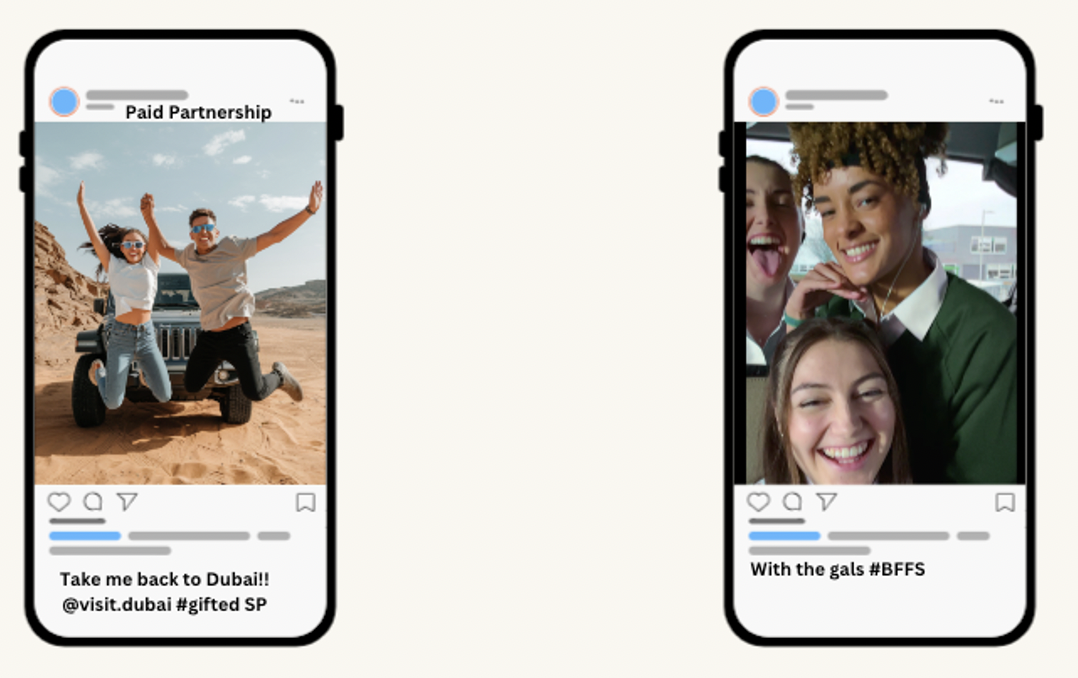 Comhpháirtíocht Íoctha – Tabhair ar ais go Dubai mé!!
Leis na cailíní
[Speaker Notes: Tabhair faoi deara: Taispeáin dhá shampla de phostálacha meán sóisialta:  
Postáil fhíor maidir lena saol.  
Postáil chomhpháirtíochta íoctha ag cur chun cinn saoire in Dubai le Visit Dubai. Cuardaigh clibeanna #gifted, SP (Postáil Urraithe) agus Cur chun cinn Íoctha ar an bpostáil.  
Fiafraigh de na daltaí an féidir leo na difríochtaí idir na postálacha a shainaithint.]
Fógraíocht Tionchaire
Tabhair faoi deara: Anois, téigh trí na rialacha do thionchairí i gcás ina bhfuil siad ag fógairt ó Údarás na gCaighdeán Fógraíochta:
1. Inis do Leantóirí: Is gá do thionchairí insint dá leantóirí nuair atá siad ag déanamh fógraíochta ionas gur féidir leo an difríocht a insint idir gnáthphostálacha agus fógraí.  

2. Úsáid lipéid shoiléire: Úsáid lipéid cosúil le '#Ad' ‘#gifted’ nó ‘Comhpháirtíocht íoctha’ ag tús a bpostála.  

3. Cén uair is gá Lipéad a úsáid: Ní mór dóibh lipéad a chur ar phostáil mar fhógra:  
 Má íoctar airgeadh leo.
 Má fhaigheann siad táirgí in aisce, lascainí, nó turais.   
Má chuireann siad chun cinn a dtáirgí féin nó táirge bhall teaghlaigh nó cara.  

4. Bí Macánta: Bí cinnte gur féidir le leantóir a fheiceáil go soiléir gur fógra atá ann. Ná folaigh an lipéad ag an deireadh nó in áit a bhfuil sé deacair a aimsiú.
[Speaker Notes: Tabhair faoi deara: Anois, téigh trí na rialacha do thionchairí i gcás ina bhfuil siad ag fógairt ó Údarás na gCaighdeán Fógraíochta:  

Inis do Leantóirí: Is gá do thionchairí insint dá leantóirí nuair atá siad ag déanamh fógraíochta ionas gur féidir leo an difríocht a insint idir gnáthphostálacha agus fógraí.  
Úsáid lipéid shoiléire: Úsáid lipéid cosúil le '#Ad' ‘#gifted’ nó ‘Comhpháirtíocht íoctha’ ag tús a bpostála.  
Cén uair is gá Lipéad a úsáid: Ní mór dóibh lipéad a chur ar phostáil mar fhógra:  
Má íoctar airgeadh leo. o Má fhaigheann siad táirgí in aisce, lascainí, nó turais.   
Má chuireann siad chun cinn a dtáirgí féin nó táirge bhall teaghlaigh nó cara.  
Bí Macánta: Bí cinnte gur féidir le leantóir a fheiceáil go soiléir gur fógra atá ann. Ná folaigh an lipéad ag an deireadh nó in áit a bhfuil sé deacair a aimsiú.]
Tionchar na dTionchairí
Déanaimis Ransú smaointe:
Tionchair dhearfacha
Rioscaí Féideartha
[Speaker Notes: Tabhair faoi deara: Ag úsáid Smaoinigh-Péireáil-Roinn, iarr ar na daltaí tobsmaointeoireacht a dhéanamh ar na tionchair dhearfacha agus rioscaí féideartha a bhaineann le tionchairí ar na meáin shóisialta.  
  
Cuir aiseolas na ndaltaí i dtoll a chéile ar an gclár.]
Tionchar na dTionchairí
Déanaimis Ransú smaointe
Tionchair dhearfacha
1.  Inspioráid agus Spreagadh: Féadfaidh tionchairí inspioráid a thabhairt duit triail a bhaint as caitheamh aimsire nua agus teachtaireachtaí a roinnt maidir le féinmhuinín, cineáltas, nó dúshláin a shárú. 

 Deiseanna Foghlama: Leideanna agus eolas a roinnt maidir le topaicí agus cultúir, smaointe, nó dearcthaí nua a chur i do láthair. 

 Siamsaíocht: Ábhar spraíúil, spreagúil a thabhairt.
[Speaker Notes: Sleamhnáin 9 - 10  
Tabhair faoi deara: Téigh trí na tionchair dhearfacha agus na rioscaí féideartha leis na scoláirí.  
  
Tionchair Dhearfacha:  
Inspioráid agus Spreagadh: Féadfaidh tionchairí inspioráid a thabhairt duit triail a bhaint as caitheamh aimsire nua agus teachtaireachtaí a roinnt maidir le féinmhuinín, cineáltas, nó dúshláin a shárú.  
Deiseanna Foghlama: Leideanna agus eolas a roinnt maidir le topaicí agus cultúir, smaointe, nó dearcthaí nua a chur i do láthair.  
Siamsaíocht: Ábhar spraíúil, spreagúil a thabhairt.  
  
Rioscaí Féideartha:  
Caighdeáin Neamhréalaíocha: Ní thaispeánann tionchairí ach na móimintí is fearr a bhíonn acu.  
Fógraíocht i bhFolach: Cuireann roinnt tionchairí táirgí chun cinn mar go n-íoctar iad chun iad a fhógairt gan é a dhéanamh soiléir. B’fhéidir go n-aireofá brú chun rudaí a cheannach nach dteastaíonn uait.  
Faisnéis Bhréagach:  
Mífhaisnéis (trí thimpiste): Nuair a roinneann tionchairí rud éigin bréagach trí thimpiste, cosúil le leid sláinte bréagach.  
Bréagaisnéis (d’aon ghnó): Nuair a roinneann siad faisnéis bhréagach go heolach, cosúil le cleas nó comhcheilg, chun amhairc nó aird a fháil.  
Ró-Thionchar: Féadfaidh tionchairí cruth a chur ar do thuairimí go ró-láidir, ionas go n-aontóidh tú leo gan smaoineamh go criticiúil.]
Tionchar na dTionchairí
Déanaimis Ransú smaointe
Rioscaí Féideartha
Caighdeáin Neamhréalaíocha: Ní thaispeánann tionchairí ach na móimintí is fearr a bhíonn acu. 

 Fógraíocht i bhFolach: Cuireann roinnt tionchairí táirgí chun cinn mar go n-íoctar iad chun iad a fhógairt gan é a dhéanamh soiléir. B’fhéidir go n-aireofá brú chun rudaí a cheannach nach dteastaíonn uait. 

 Faisnéis Bhréagach: 
Mífhaisnéis (trí thimpiste): Nuair a roinneann tionchairí rud éigin bréagach trí thimpiste, cosúil le leid sláinte bréagach. 
Bréagaisnéis (d’aon ghnó): Nuair a roinneann siad faisnéis bhréagach go heolach, cosúil le cleas nó comhcheilg, chun amhairc nó aird a fháil.  

 Ró-Thionchar: Féadfaidh tionchairí cruth a chur ar do thuairimí go ró-láidir, ionas go n-aontóidh tú leo gan smaoineamh go criticiúil.
[Speaker Notes: Sleamhnáin 9 - 10  
Tabhair faoi deara: Téigh trí na tionchair dhearfacha agus na rioscaí féideartha leis na scoláirí.  
  
Tionchair Dhearfacha:  
Inspioráid agus Spreagadh: Féadfaidh tionchairí inspioráid a thabhairt duit triail a bhaint as caitheamh aimsire nua agus teachtaireachtaí a roinnt maidir le féinmhuinín, cineáltas, nó dúshláin a shárú.  
Deiseanna Foghlama: Leideanna agus eolas a roinnt maidir le topaicí agus cultúir, smaointe, nó dearcthaí nua a chur i do láthair.  
Siamsaíocht: Ábhar spraíúil, spreagúil a thabhairt.  
  
Rioscaí Féideartha:  
Caighdeáin Neamhréalaíocha: Ní thaispeánann tionchairí ach na móimintí is fearr a bhíonn acu.  
Fógraíocht i bhFolach: Cuireann roinnt tionchairí táirgí chun cinn mar go n-íoctar iad chun iad a fhógairt gan é a dhéanamh soiléir. B’fhéidir go n-aireofá brú chun rudaí a cheannach nach dteastaíonn uait.  
Faisnéis Bhréagach:  
Mífhaisnéis (trí thimpiste): Nuair a roinneann tionchairí rud éigin bréagach trí thimpiste, cosúil le leid sláinte bréagach.  
Bréagaisnéis (d’aon ghnó): Nuair a roinneann siad faisnéis bhréagach go heolach, cosúil le cleas nó comhcheilg, chun amhairc nó aird a fháil.  
Ró-Thionchar: Féadfaidh tionchairí cruth a chur ar do thuairimí go ró-láidir, ionas go n-aontóidh tú leo gan smaoineamh go criticiúil.]
Leideanna do Smaointeoireacht Chriticiúil chun Tionchairí agus Ábhar a Stiúradh
1. Tuiscint ar Theaicticí Tionchairí: Úsáideann tionchairí scéalaíocht, slite maireachtála snasta, agus suíomh táirgí chun rannpháirtíocht a thiomáint. Fiafraigh conas a d’fhéadfadh a n-ábhar tionchar a imirt ar do roghanna.  

2. Tabhair faoi deara céard atá Fíor: Cuimhnigh, taispeánann tionchairí na buaicphointí, ní an scéal mar atá i ndáiríre. Ná cuir do shaol i gcomparáid lena bhfothaí coimeádta.  

3. Seiceáil Ábhar Urraithe: Cuardaigh clibeanna #ad, #gifted, fógraíocht íoctha, etc. Déan taighde ar tháirgí nó comhairle sula leanann tú moltaí le fáil amach an ailíníonn siad le do riachtanais agus do luachanna.  

4. Bí aireach ar Mhífhaisnéis: Bí aireach ar thionchairí a thugann comhairle leighis, airgeadais, nó sláinte gan Lean cuntaicháilíochtaí. Fíoraigh foinsí iontaofa.  
5. Léirigh d’Fhotha: s a thugann inspioráid agus oideachas duit. Dílean iad sin a chuireann brú ort nó a thugann mothú duit nach bhfuil tú sách maith. Faigh cothromaíocht idir tionchairí le saineolaithe inchreidte agus dearcthaí éagsúla.
[Speaker Notes: Tabhair faoi deara: Téigh trí na leideanna do smaointeoireacht chriticiúil chun tionchairí agus ábhar a stiúradh:  
Tuiscint ar Theaicticí Tionchairí: Úsáideann tionchairí scéalaíocht, slite maireachtála snasta, agus suíomh táirgí chun rannpháirtíocht a thiomáint. Fiafraigh conas a d’fhéadfadh a n-ábhar tionchar a imirt ar do roghanna.  
Tabhair faoi deara céard atá Fíor: Cuimhnigh, taispeánann tionchairí na buaicphointí, ní an scéal mar atá i ndáiríre. Ná cuir do shaol i gcomparáid lena bhfothaí coimeádta.  
Seiceáil Ábhar Urraithe: Cuardaigh clibeanna #ad, #gifted, fógraíocht íoctha, etc. Déan taighde ar tháirgí nó comhairle sula leanann tú moltaí le fáil amach an ailíníonn siad le do riachtanais agus do luachanna.  
Bí aireach ar Mhífhaisnéis: Bí aireach ar thionchairí a thugann comhairle leighis, airgeadais, nó sláinte gan cháilíochtaí. Fíoraigh foinsí iontaofa.  
Léirigh d’Fhotha: Lean cuntais a thugann inspioráid agus oideachas duit. Dílean iad sin a chuireann brú ort nó a thugann mothú duit nach bhfuil tú sách maith. Faigh cothromaíocht idir tionchairí le saineolaithe inchreidte agus dearcthaí éagsúla.]
Do Thionchar ar líne
Déanaimis Machnamh: 

Smaoinigh faoi phostáil le déanaí a rinne agus a roinn tú. Déan anailís ar an ábhar leis na ceisteanna a leanas:    

 Cén fáth ar roinn mé é seo?   
 Cé a d’fhéadfadh é a fheiceáil?   
 An bhféadfá é a mhíthuiscint nó a mhí-úsáid?   
 Cén chaoi a gceapann tú go n-imríonn do phostálacha agus na rudaí a roinneann tú tionchar ar do chairde?   
  
Machnamh: Nuair a phostálann tú rud éigin ar líne, an smaoiníonn tú faoi cé a fheicfidh é agus conas a bheidh tionchar aige orthu?   
   
Cuimhnigh: Tá sé de chumhacht agat an domhan ar líne a athrú! Smaoinigh go criticiúil faoin gcaoi a n-imrítear tionchar ort ar líne, agus seiceáil i gcónaí creidiúnacht na faisnéise sula roinneann tú é.
[Speaker Notes: Nótaí: Iarr ar na scoláirí machnamh a dhéanamh ar phostáil meán sóisialta le déanaí. Smaoinigh faoi phostáil le déanaí a rinne agus a roinn tú. Déan anailís ar an ábhar leis na ceisteanna a leanas:    
Cén fáth ar roinn mé é seo?   
Cé a d’fhéadfadh é a fheiceáil?   
An bhféadfá é a mhíthuiscint nó a mhí-úsáid?   
Cén chaoi a gceapann tú go n-imríonn do phostálacha agus na rudaí a roinneann tú tionchar ar do chairde?   
  
Machnamh: Nuair a phostálann tú rud éigin ar líne, an smaoiníonn tú faoi cé a fheicfidh é agus conas a bheidh tionchar aige orthu?   
   
Cuimhnigh: Tá sé de chumhacht agat an domhan ar líne a athrú! Smaoinigh go criticiúil faoin gcaoi a n-imrítear tionchar ort ar líne, agus seiceáil i gcónaí creidiúnacht na faisnéise sula roinneann tú é.]
Algartaim a Dhíphacáil
Déanaimis Plé: 

Cad is algartam ann?  

Sraith cód atá in algartaim a thugann treoracha céim ar chéim le hinsint do ríomhaire céard a dhéanfaidh siad.   

Mar shampla:  

 Nuair a chuireann tú téarma isteach in Google, cinneann algartam cé na suíomhanna gréasáin a thaispeánfar duit ar dtús.  
  Nuair a scrollaíonn tú ar TikTok nó Instagram, piocann algartam cé na postálacha nó físeáin  
a fheicfidh tú bunaithe ar céard a cheapann sé gur maith leat.  
  
Fiafraigh de na scoláirí an féidir leo smaoineamh ar aon samplaí eile?  
  
Tábhachtach: Is féidir le halgartaim ról mór a bheith acu san ábhar a fheiceann tú ar líne, go háirithe ó thionchairí agus cruthaitheoirí.
[Speaker Notes: Tabhair faoi deara: Mínigh do scoláirí gur sraith cód atá in algartaim a thugann treoracha céim ar chéim le hinsint do ríomhaire céard a dhéanfaidh siad.   
Mar shampla:  
Nuair a chuireann tú téarma isteach in Google, cinneann algartam cé na suíomhanna gréasáin a thaispeánfar duit ar dtús.  
Nuair a scrollaíonn tú ar TikTok nó Instagram, piocann algartam cé na postálacha nó físeáin  
a fheicfidh tú bunaithe ar céard a cheapann sé gur maith leat.  
  
Fiafraigh de na scoláirí an féidir leo smaoineamh ar aon samplaí eile?  
  
Tábhachtach: Is féidir le halgartaim ról mór a bheith acu san ábhar a fheiceann tú ar líne, go háirithe ó thionchairí agus cruthaitheoirí.]
Algartaim a Dhíphacáil
Conas a oibríonn algartaim ar na meáin shóisialta?  

 Déan Tosaíocht d’Ábhar: Taispeánann siad postálacha nó físeáin duit ó na daoine is mó a dtéann tú i ngleic leo, nó ábhar cosúil le rudaí ar thug tú ‘is maith liom’ dóibh, a roinn tú, nó ar fhág tú trácht orthu cheana.  
Á bhar Molta: Molann siad freisin cuntais, físeáin, agus topaicí nua bunaithe ar do ghníomhaíocht roimhe sin.  

Cén chaoi a bhfuil a fhios ag algartaim céard is maith leat?
  
 Rannpháirtíocht le hÁbhar: ‘Is maith liom’ tráchtanna, agus roinnt, an t-am a chaitheann tú ar fhíseáin, stair chuardaigh agus cliceanna.  
 Patrúin: E.g., cé chomh minic is a bhíonn tú ar an aip, cén t-am den lá, agus na cineálacha ábhair a dtagann tú ar ais chuige.
[Speaker Notes: Tabhair faoi deara: Mínigh do scoláirí:  
Conas a oibríonn algartaim ar na meáin shóisialta?  
Déan Tosaíocht d’Ábhar: Taispeánann siad postálacha nó físeáin duit ó na daoine is mó a dtéann tú i ngleic leo, nó ábhar cosúil le rudaí ar thug tú ‘is maith liom’ dóibh, a roinn tú, nó ar fhág tú trácht orthu cheana.  
Ábhar Molta: Molann siad freisin cuntais, físeáin, agus topaicí nua bunaithe ar do ghníomhaíocht roimhe sin.  
Cén chaoi a bhfuil a fhios ag algartaim céard is maith leat?  
Rannpháirtíocht le hÁbhar: ‘Is maith liom’ tráchtanna, agus roinnt, an t-am a chaitheann tú ar fhíseáin, stair chuardaigh agus cliceanna.  
Patrúin: E.g., cé chomh minic is a bhíonn tú ar an aip, cén t-am den lá, agus na cineálacha ábhair a dtagann tú ar ais chuige.]
Cad iad na buntáistí a bhaineann le halgartaim?
Déanaimis Sainmhíniú:
Cad iad na dúshláin a bhaineann le halgartaim?
Cad iad na buntáistí a bhaineann le halgartaim?
[Speaker Notes: Tabhair faoi deara: Iarr ar na daltaí tobsmaointeoireacht a dhéanamh ar cad iad na buntáistí agus na dúshláin a bhaineann le halgartaim?  
  
Cuir freagraí na ndaltaí i dtoll a chéile ar an gclár.]
Buntáistí agus Dúshláin Algartam
Déanaimis Ransú smaointe
Cad iad na dúshláin
Cad iad na buntáistí
Faigh Amach cad is maith leat: Is féidir leo cabhrú leat rudaí a bhfuil suim agat iontu a aimsiú níos tapúla. 

 Aimsigh Spéiseanna Nua: Féadfaidh siad caitheamh aimsire, ceol nó smaointe nua a thaitneodh leat a mholadh. 

 Feic Foinsí Iontaofa: Treisigh postálacha ó chuntais a bhfuil muinín agat astu má leanann tú iad.
Méadaigh Faisnéis Bhréagach: Léiríonn algartaim ábhar a fhaigheann go leor ‘is maith liom’ agus amhairc fiú mura bhfuil sé fíor nó beacht. 

 Cruthaigh Bolgáin Scagaire: Is iondúil go dtaispeánann algartaim níos mó den chineál céanna ábhair rud a chiallaíonn gur féidir leat cailleadh amach ar thuairimí nó dearcthaí eile. 

 Trap Ama: Deartar algartaim chun muid a choinneáil ar ardáin níos faide trí chleasa a úsáid cosúil le huathsheinm agus níos mó ábhair a thaitneoidh leat a thaispeáint. 

 Faisnéis Phearsanta: Tógann na halgartaim pictiúr díot bunaithe ar do ghníomhaíocht ar líne (na rudaí is maith leat, a chuardaíonn tú, a chliceálann tú orthu agus a roinneann tú).
[Speaker Notes: Tabhair faoi deara: Téigh trí bhuntáistí agus dúshláin na n-algartam le daltaí: Buntáistí:  
Faigh Amach cad is maith leat: Is féidir leo cabhrú leat rudaí a bhfuil suim agat iontu a aimsiú níos tapúla.  
Aimsigh Spéiseanna Nua: Féadfaidh siad caitheamh aimsire, ceol nó smaointe nua a thaitneodh leat a mholadh.  
Feic Foinsí Iontaofa: Treisigh postálacha ó chuntais a bhfuil muinín agat astu má leanann tú iad.  
Dúshláin:  
Méadaigh Faisnéis Bhréagach: Léiríonn algartaim ábhar a fhaigheann go leor ‘is maith liom’ agus amhairc fiú mura bhfuil sé fíor nó beacht.  
Cruthaigh Bolgáin Scagaire: Is iondúil go dtaispeánann algartaim níos mó den chineál céanna ábhair rud a chiallaíonn gur féidir leat cailleadh amach ar thuairimí nó dearcthaí eile.  
Trap Ama: Deartar algartaim chun muid a choinneáil ar ardáin níos faide trí chleasa a úsáid cosúil le huathsheinm agus níos mó ábhair a thaitneodh leat a thaispeáint.  
Faisnéis Phearsanta: Tógann na halgartaim pictiúr díot bunaithe ar do ghníomhaíocht ar líne (na rudaí is maith leat, a chuardaíonn tú, a chliceálann tú orthu agus a roinneann tú).]
Ár nEispéireas ar líne a Bhainistiú
Tuiscint ar Thionchairí: Cuireann roinnt tionchairí táirgí chun cinn mar go n-íoctar iad.

 Coinnigh súil amach do #ad nó #gifted chun na postálacha seo a phiocadh amach.  

 Ceistigh Ábhar agus Smaoinigh sula Roinneann tú:  
 Cé a phostáil é seo?   
 Cén fáth? (An fógra, jóc, nó fíorscéal atá ann?) o An bhfuil sé fíor?  
 Bí aireach ar cheannlínte drámata nó naisc aisteacha.  

 Lean go Stuama: Roghnaigh cuntais a chuireann giúmar dearfach agus inspioráideach ort. Dílean cuntais a chuireann isteach ort nó a chuireann brú ort.  

 Ná cuir thú féin i gComparáid: Cuimhnigh, tá formhór grianghraf agus físeán curtha in eagar nó ní thaispeántar ach na móimintí is fearr iontu.  

 Coimeád Smacht ort féin: Coinnigh faisnéis phearsanta príobháideach, fiosraigh spéiseanna nua, socraigh teorainneacha ama, agus bí cineálta ar líne.
[Speaker Notes: Tabhair faoi deara: Ansin, téigh trí na leideanna agus na rudaí a foghlaimíodh ó cheacht an lae inniu maidir leis an gcaoi is féidir le daltaí an méid is mó a bhaint as an ábhar a fhiosraíonn siad ar líne:  
Tuiscint ar Thionchairí: Cuireann roinnt tionchairí táirgí chun cinn mar go n-íoctar iad. Coinnigh súil amach do #ad nó #gifted chun na postálacha seo a phiocadh amach.  
Ceistigh Ábhar agus Smaoinigh sula Roinneann tú:  
Cé a phostáil é seo?   
Cén fáth? (An fógra, jóc, nó fíorscéal atá ann?) o An bhfuil sé fíor?  
Bí aireach ar cheannlínte drámata nó naisc aisteacha.  
Lean go Stuama: Roghnaigh cuntais a chuireann giúmar dearfach agus inspioráideach ort. Dílean cuntais a chuireann isteach ort nó a chuireann brú ort.  
Ná cuir thú féin i gComparáid: Cuimhnigh, tá formhór grianghraf agus físeán curtha in eagar nó ní thaispeántar ach na móimintí is fearr iontu.  
Coimeád Smacht ort féin: Coinnigh faisnéis phearsanta príobháideach, fiosraigh spéiseanna nua, socraigh teorainneacha ama, agus bí cineálta ar líne.]
Lá na Sábháilteachta Idirlín 2025 ULLMHAIGH/COSAIN/ TREISIGH
• Liostaigh 3 phríomhrud a d’fhoghlaim tú a úsáidfidh tú chun algartaim agus tionchairí i do shaol ar líne a stiúradh.
[Speaker Notes: Tabhair faoi deara: Iarr ar na scoláirí machnamh a dhéanamh ar céard a d’fhoghlaim siad sa cheacht inniu ag úsáid an leid machnaimh seo a leanas:  
• Liostaigh 3 phríomhrud a d’fhoghlaim tú a úsáidfidh tú chun algartaim agus tionchairí i do shaol ar líne a stiúradh.]
Lá na Sábháilteachta Idirlín 2025 ULLMHAIGH/COSAIN/ TREISIGH
Ar Lá na Sábháilteachta Idirlín d’fhoghlaim tú faoi na rudaí seo a leanas:
An ról agus an tionchar a bhíonn ag tionchairí na meán sóisialta.   

 An chaoi a chuireann algartaim cruth ar ár n-eispéireas ar líne.   

 Leideanna/straitéisí chun d’eispéireas ar líne a bhainistiú agus do bhealach a dhéanamh trí na tionchair a dtiocfaidh tú trasna orthu ar líne.
[Speaker Notes: Tabhair faoi deara: Déan achoimre le daltaí faoin méid a phléigh siad agus a d’fhoghlaim siad i rith chaint an lae inniu. Ar Lá na Sábháilteachta Idirlín d’fhoghlaim tú faoi na rudaí seo a leanas:  
An ról agus an tionchar a bhíonn ag tionchairí na meán sóisialta.   
An chaoi a chuireann algartaim cruth ar ár n-eispéireas ar líne.   
Leideanna/straitéisí chun d’eispéireas ar líne a bhainistiú agus do bhealach a dhéanamh trí na tionchair a dtiocfaidh tú trasna orthu ar líne.]
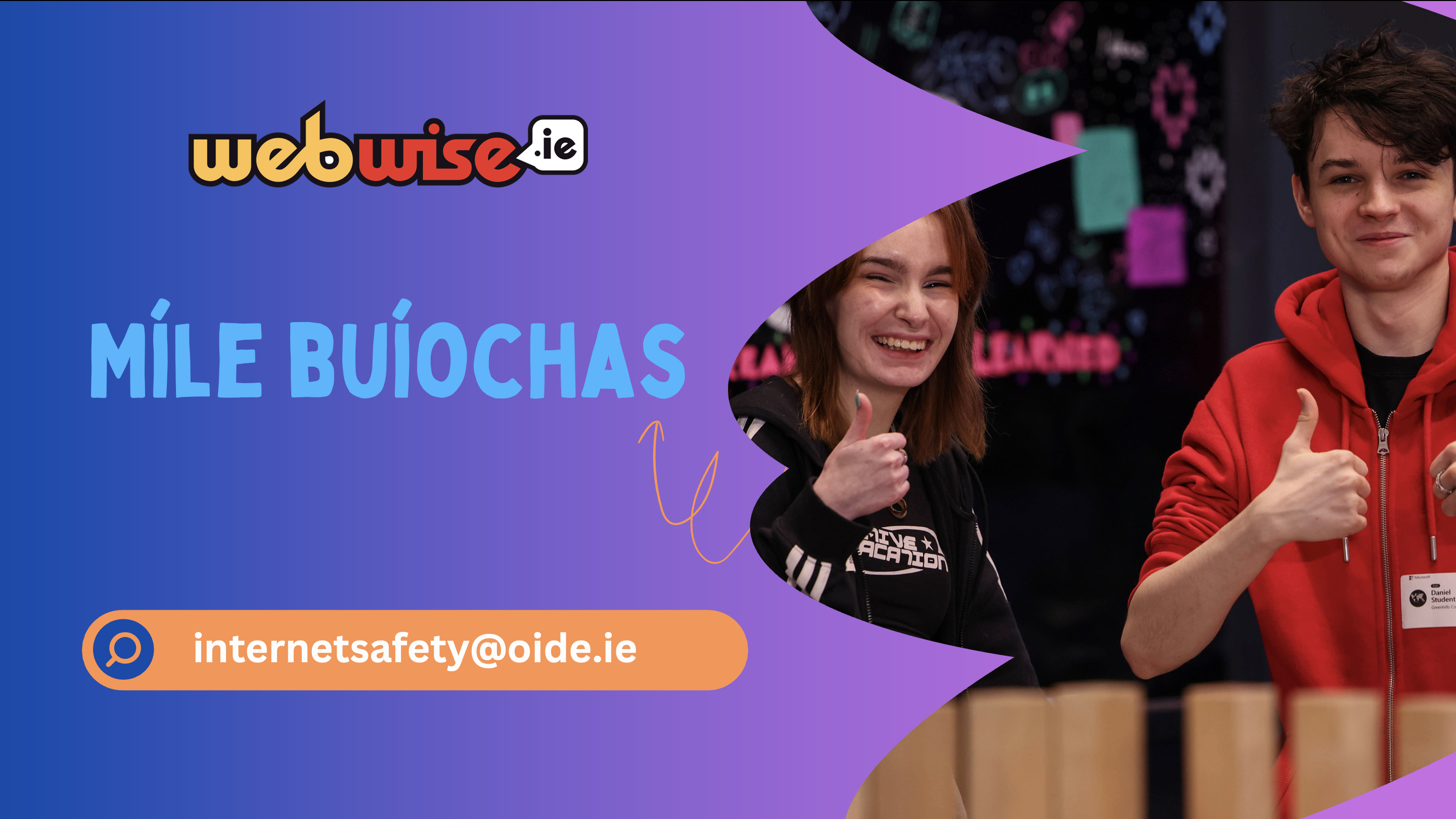 [Speaker Notes: Tabhair faoi deara: Tarraing aird ar Webwise.ie/ParentsHub agus acmhainní do thuismitheoirí/chaomhnóirí trí chóipeanna a scaipeadh den Treoir do Thuismitheoirí maidir le hÚsáid Idirlín Níos Fearr. Féadfaidh tú an leabhar a rochtain go digiteach nó cóipeanna crua a ordú trí webwise.ie]